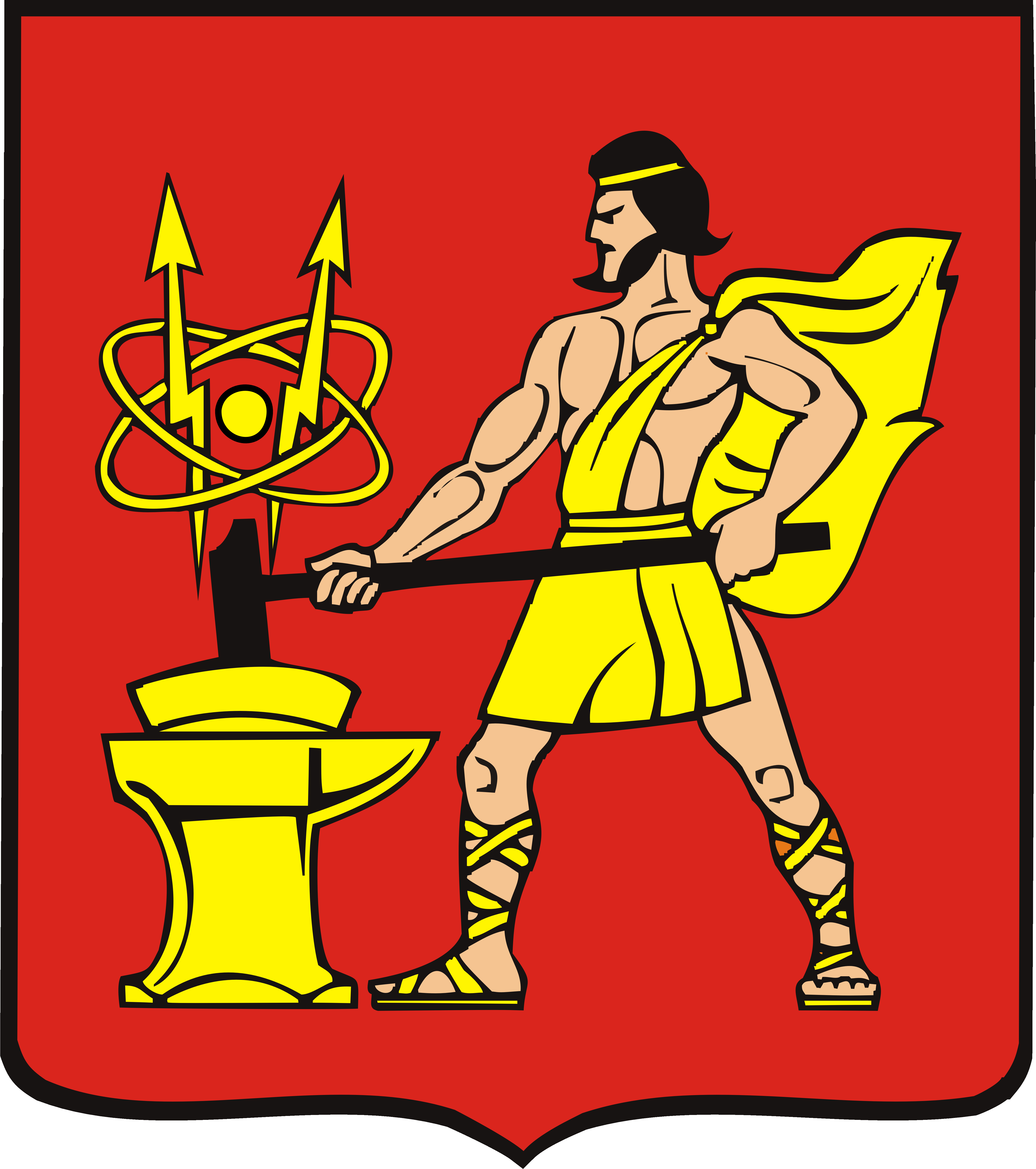 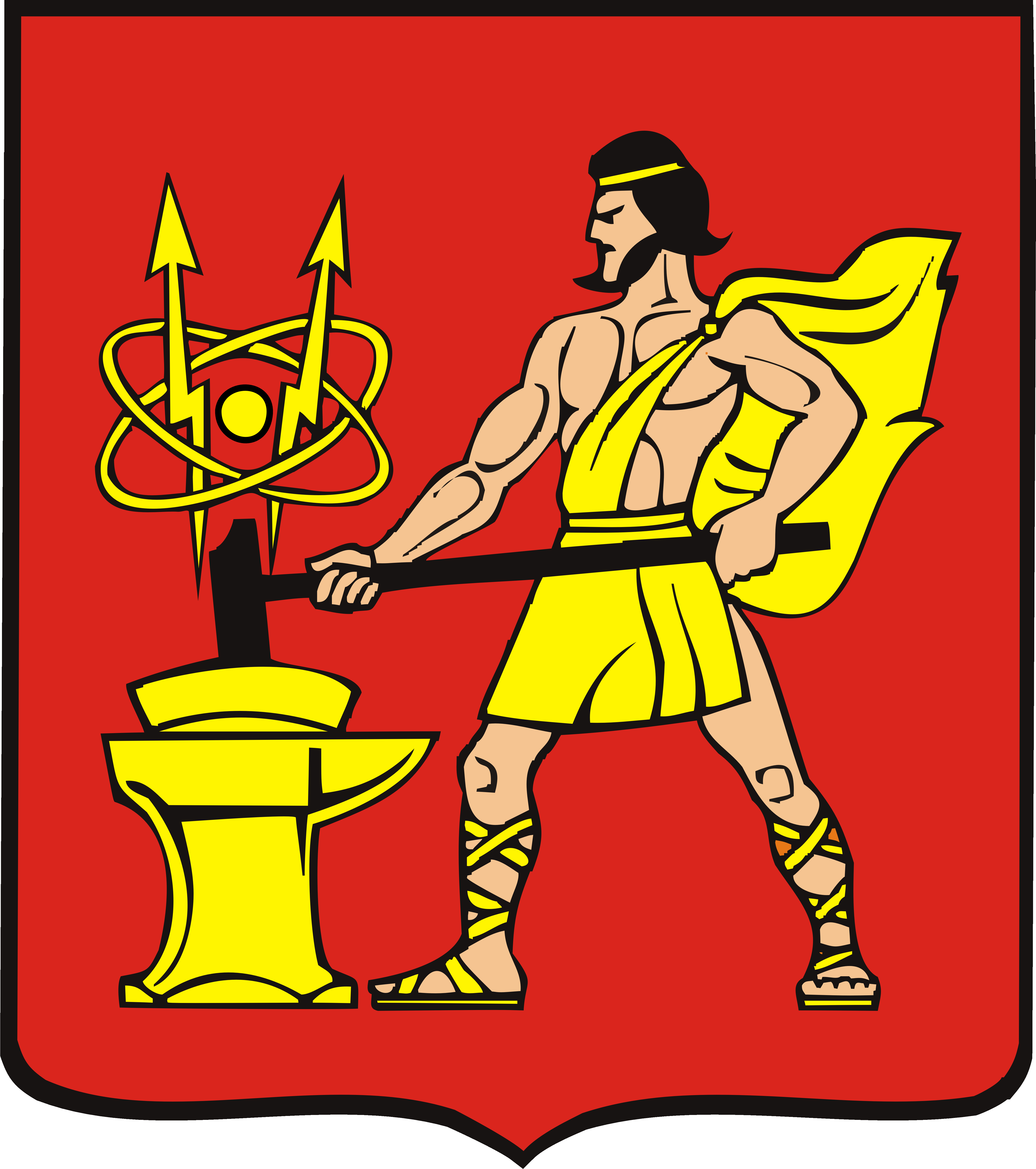 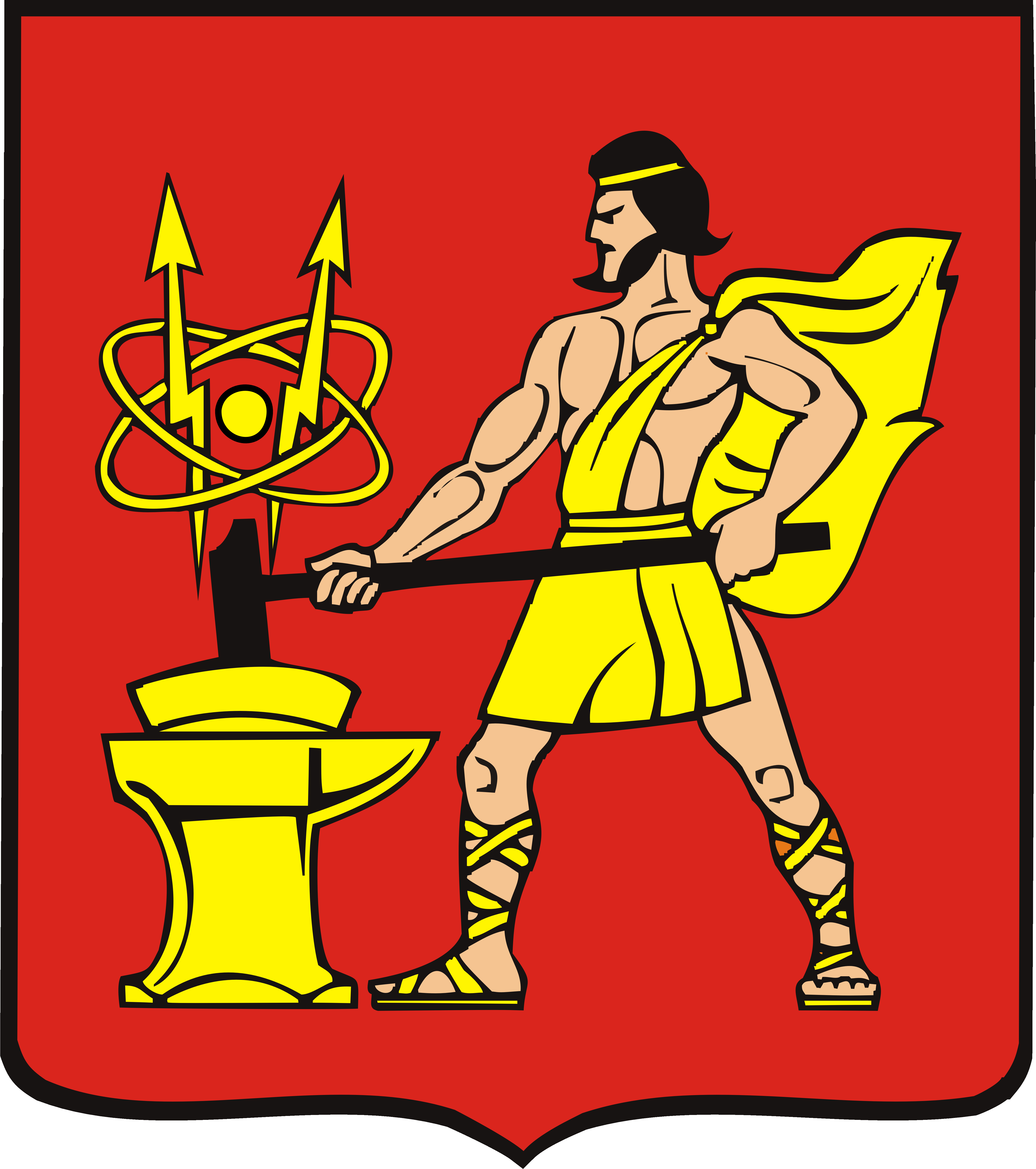 Администрация городского округа 
Электросталь Московской области
Информация об объекте недвижимости, расположенном по адресу: Московская область, г. Электросталь, ул. Восточная, д.4, 1 этаж, пом. 02
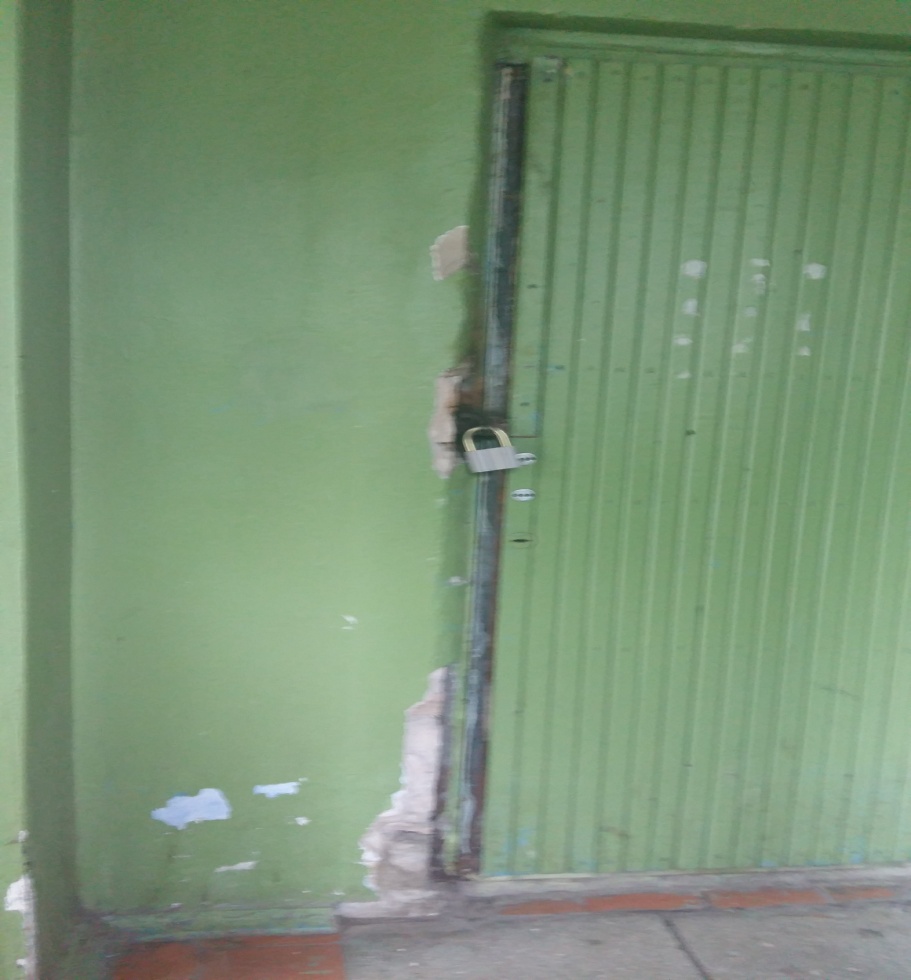 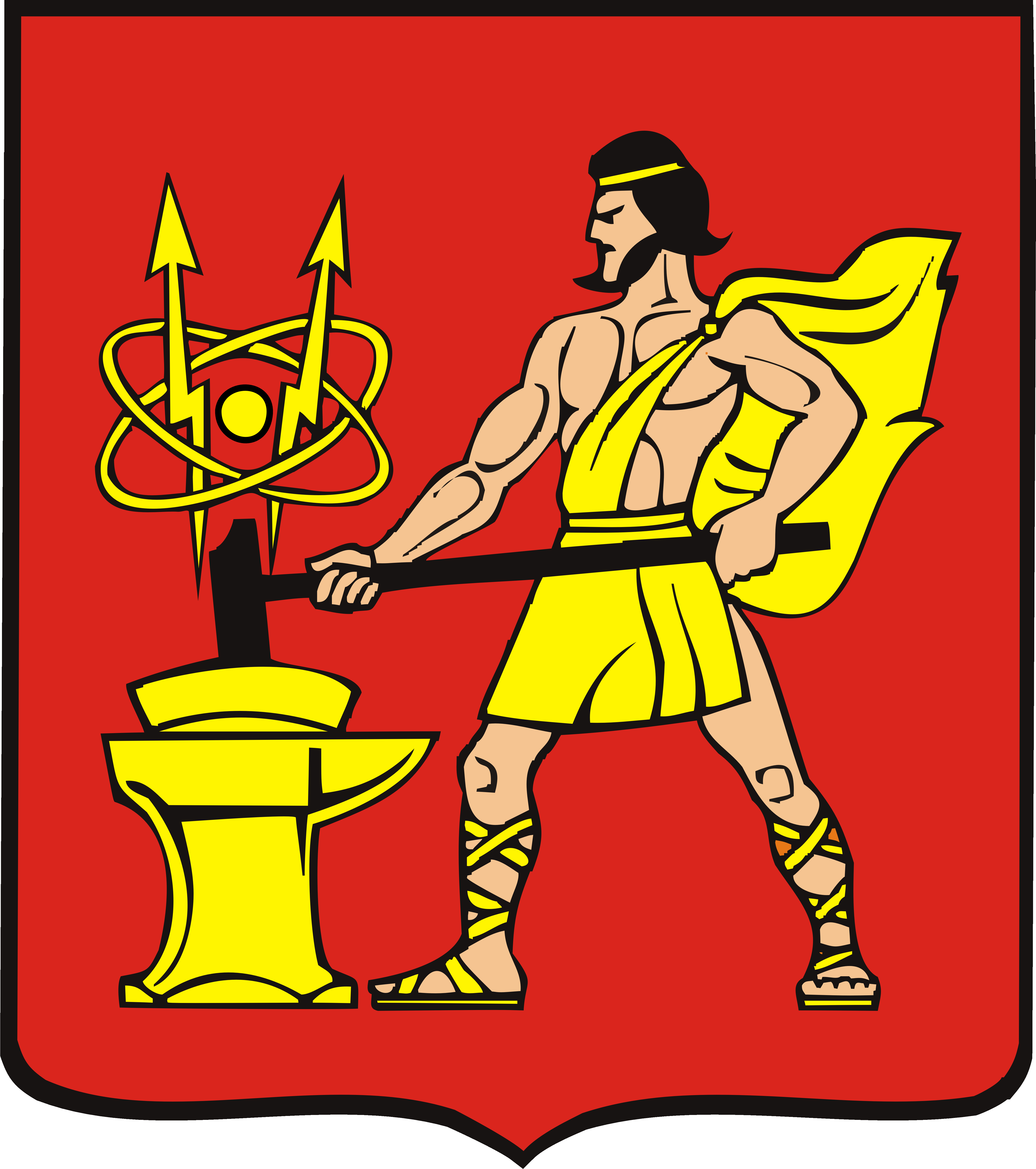 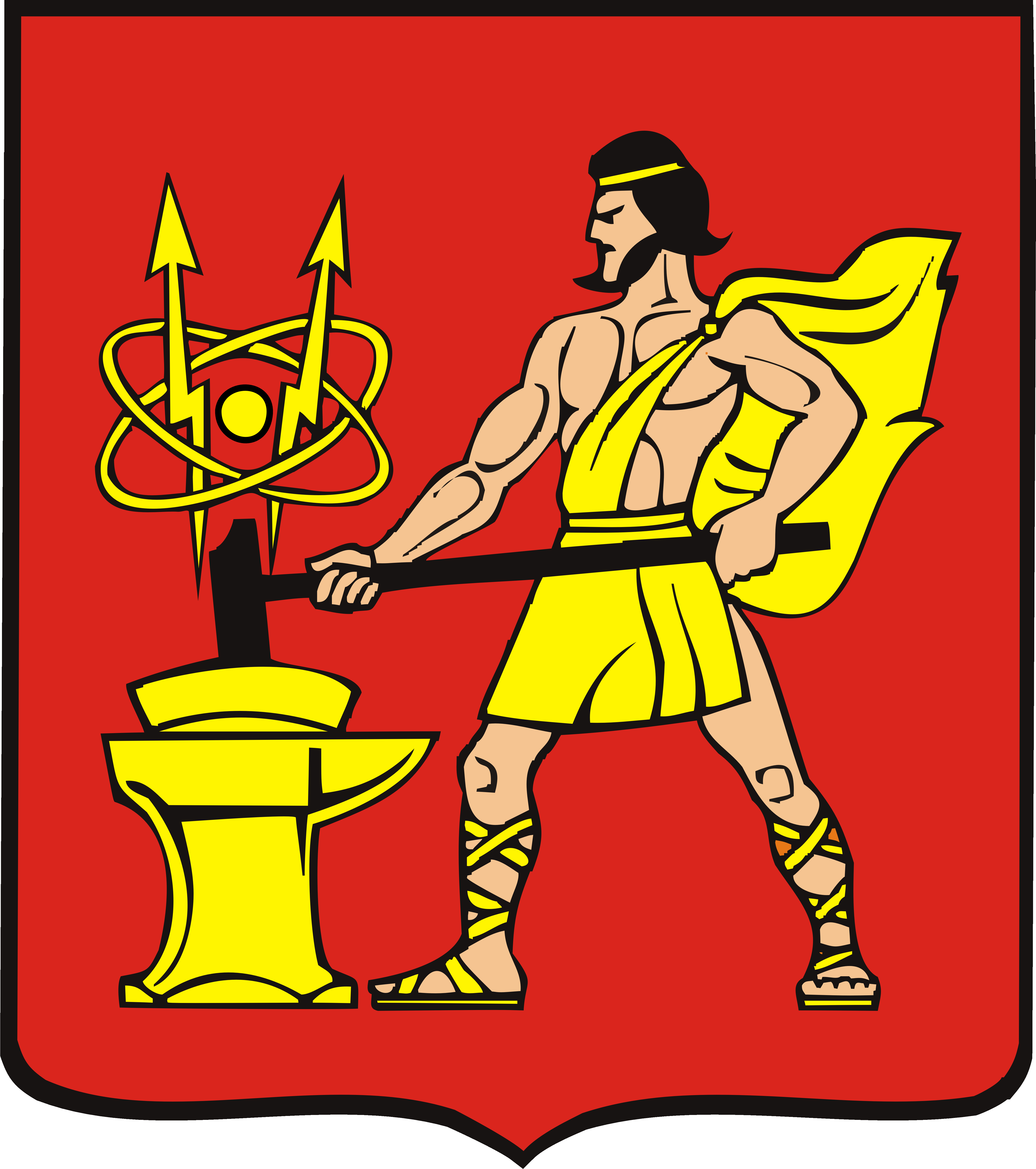 Администрация городского округа 
Электросталь Московской области
Информация об имуществе, находящемся в собственности  г. о.  Электросталь Московской области:  Московская область, г. Электросталь, ул. Восточная, д.4, 1 этаж, пом. 02
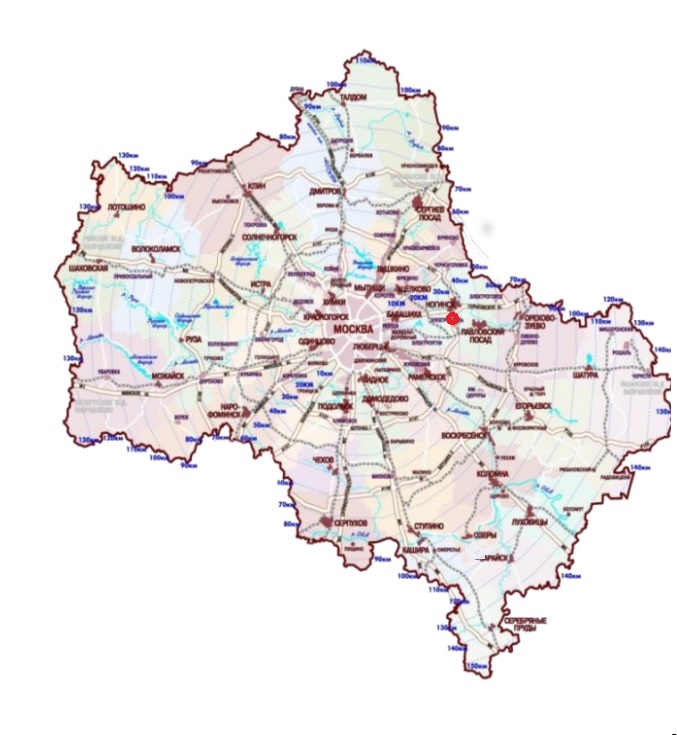 Месторасположение имущества:
На Востоке Московской области,
  в 42 км от МКАД по Горьковскому шоссе
Объект:                         нежилое помещение, S -  21,3 кв.м

Состояние:                   удовлетворительное, требует               
                                        ремонта

Зарегистрировано:    право собственности г. о.                    
                                         Электросталь Московской  области

Арендатор:                   отсутствует
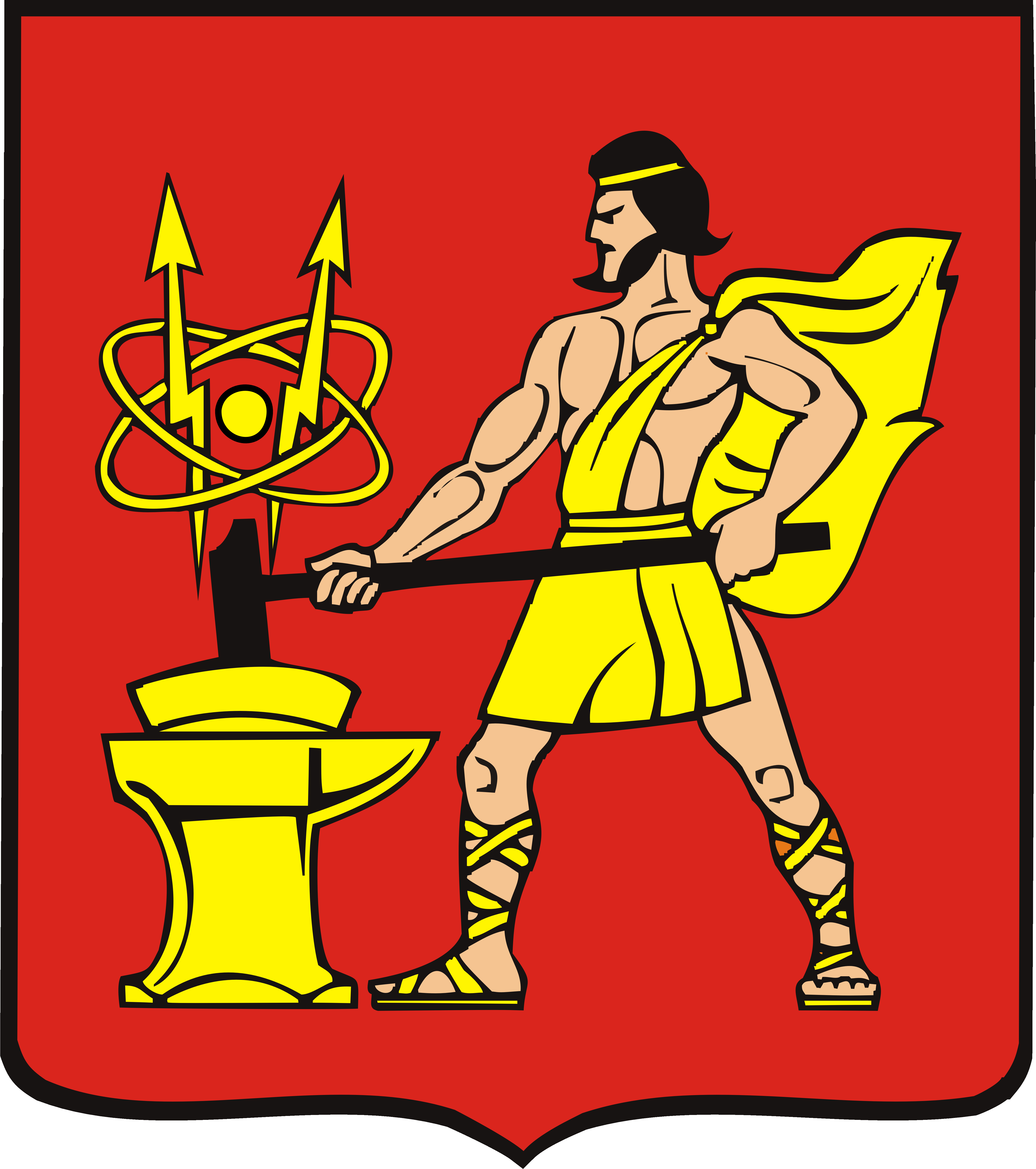 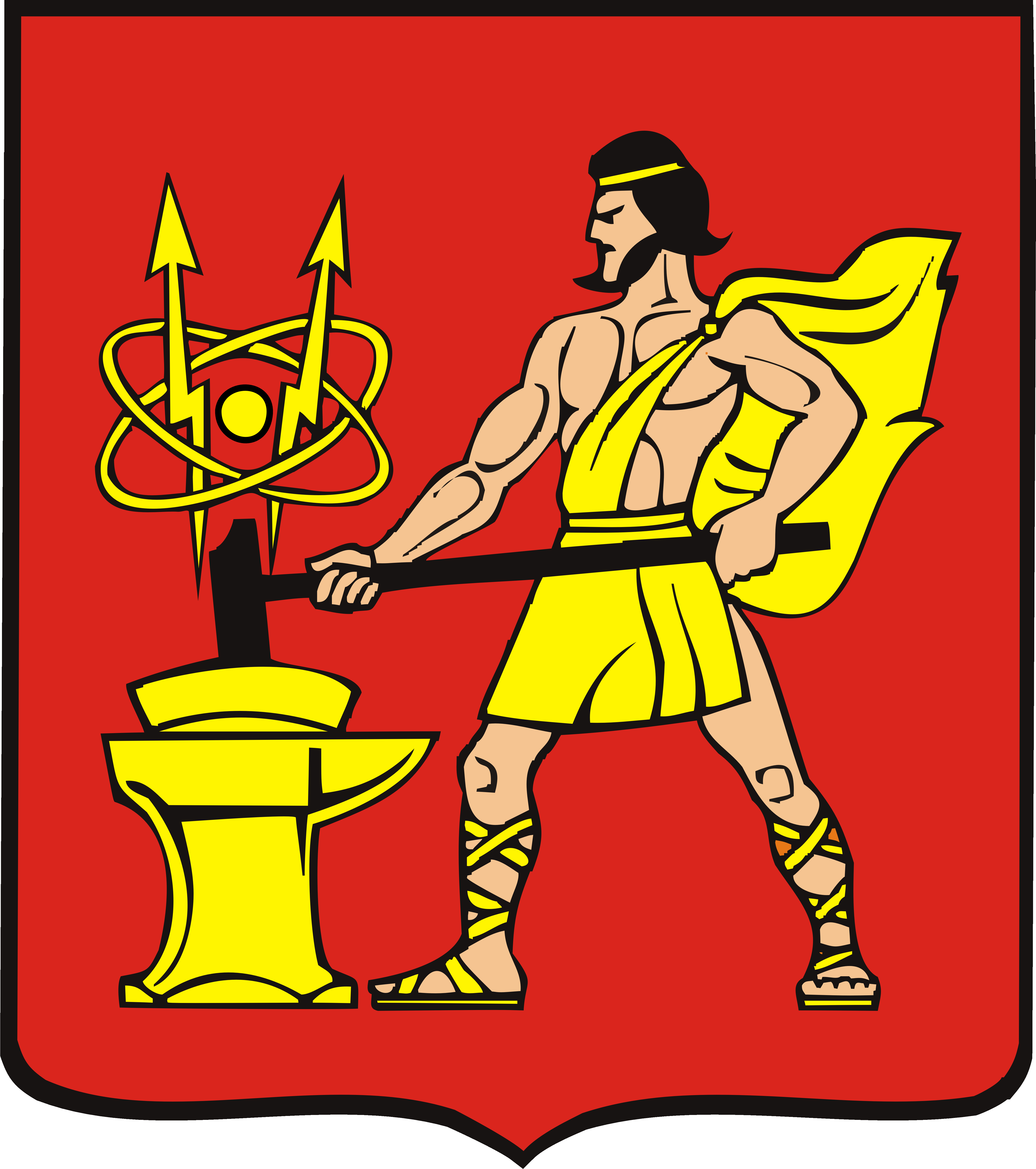 Администрация городского округа 
Электросталь Московской области
Фотоматериалы
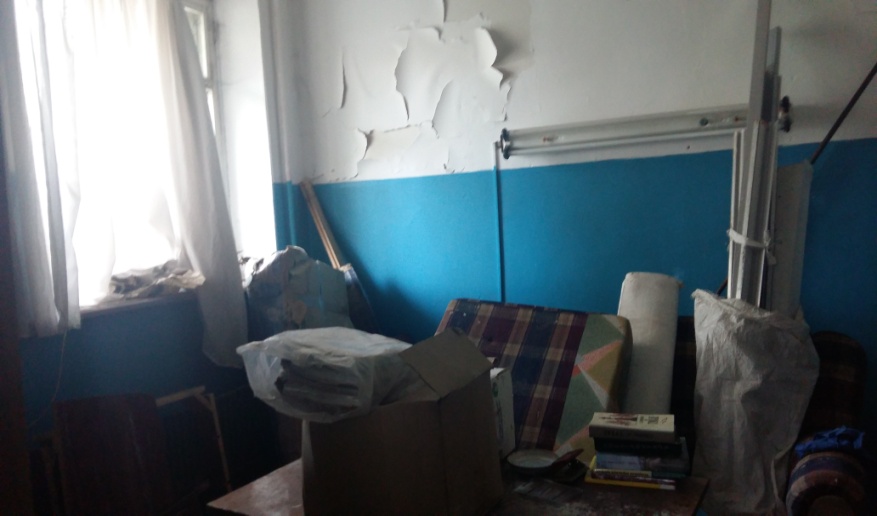 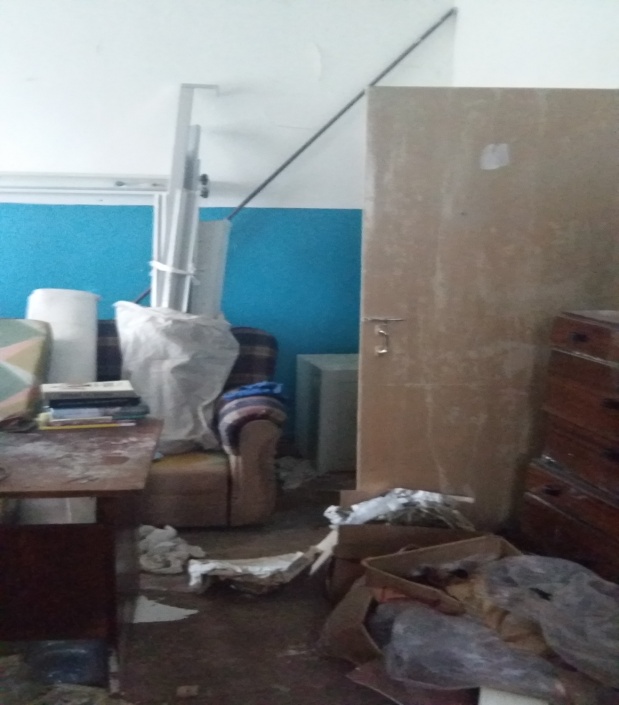 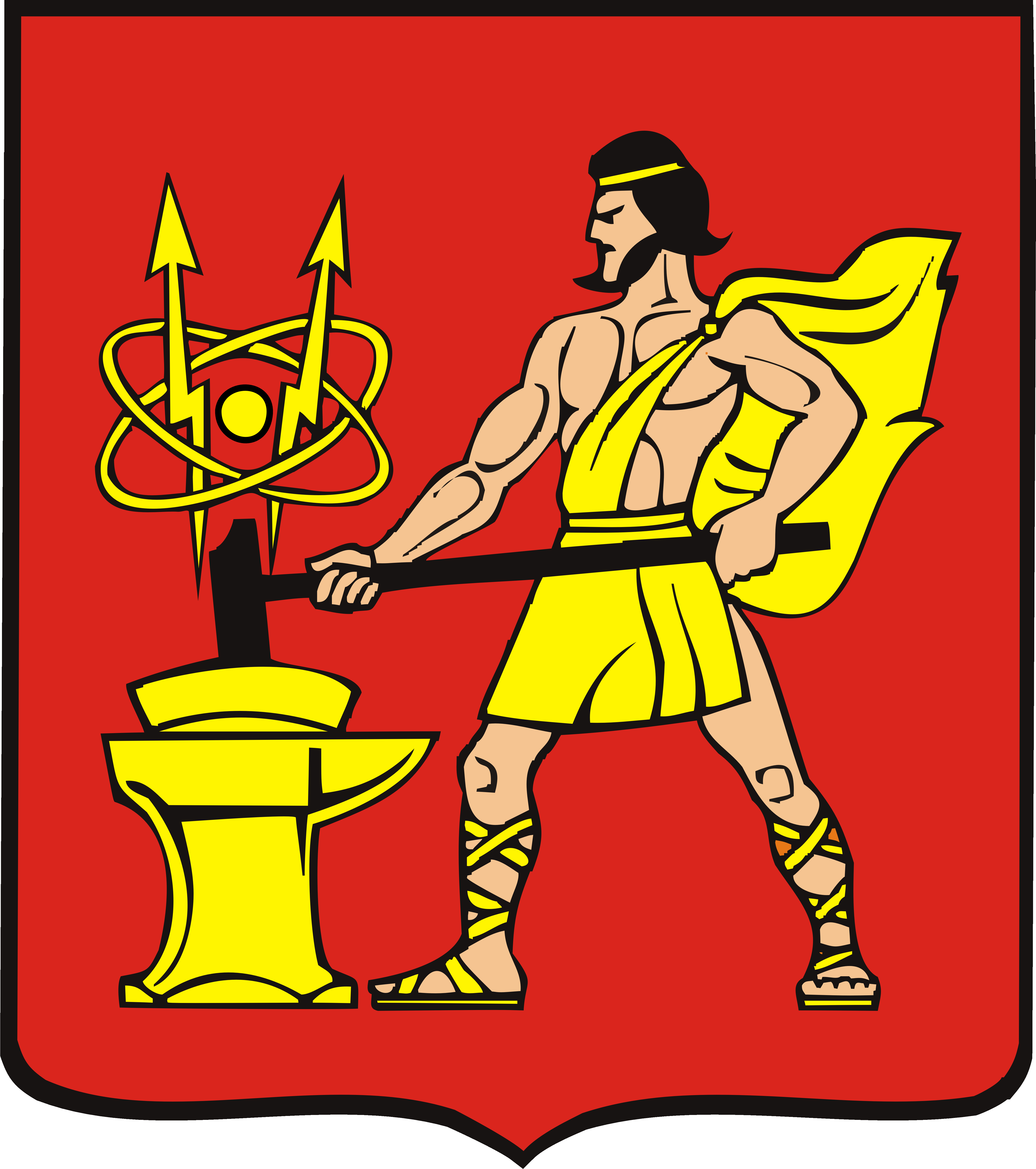 Администрация городского округа 
Электросталь Московской области
Расположение объектов инфраструктуры
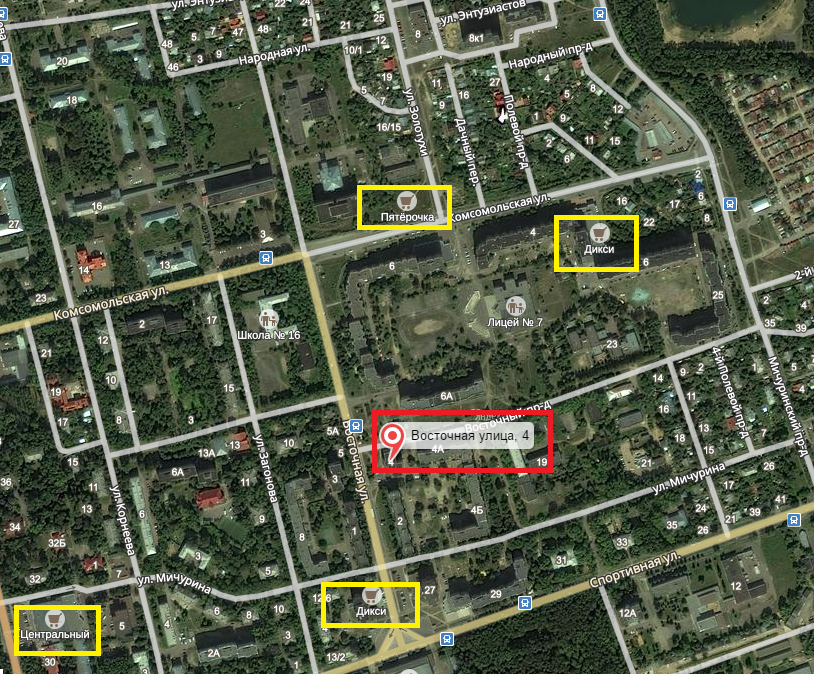